TRANSFERABLE SKILLS
How to Use Previous Experiences For Your Next Career!
What Are transferable Skills?
Transferable skills are talents and abilities a person has gained in different times in their life, which can apply to jobs they are interested in today.  Transferable skills are flexible and will show a participant how they can apply and get a job.  Often times, a participant has transferable skills that fit specific job descriptions.
Examples of Transferable Skills
Teamwork
Leadership
Listening
Written communication
Verbal communication
Personal development
Organization
Computer skills
Personal motivation
Critical thinking
Integrity
Customer service 
Initiative	
Problem solving
Work Ethic
Time management
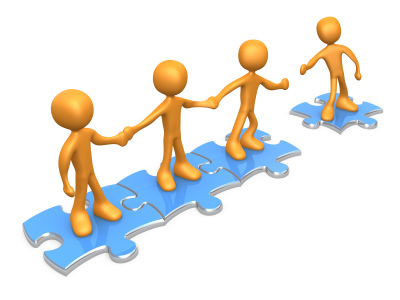 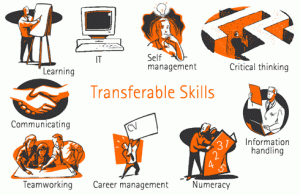 Why are transferable skills important?
Transferable skills are unique abilities acquired from previous experiences, i.e. jobs, life, volunteering, etc. that can be applied to jobs participants are interested in, but don’t know where to begin.  By possessing these skills, a potential employer  can see how a participant is a good fit for the position, even though they may not have worked in that field before.
How do you identify a participant’s transferable skills?
Brainstorming with the participant is a good way to help them identify their transferable skills. Here are a few ideas to think about while brainstorming skills they have to offer potential employers.
jobs they have held
any trainings they may have received
hobbies or special interests
How do you sell your transferable skills for a new job?
Once the participant has identified what skills they have to offer a potential employer it is time to help them identify how the skills they have can be applied to the skills the employer is wanting in a potential employee for that position.
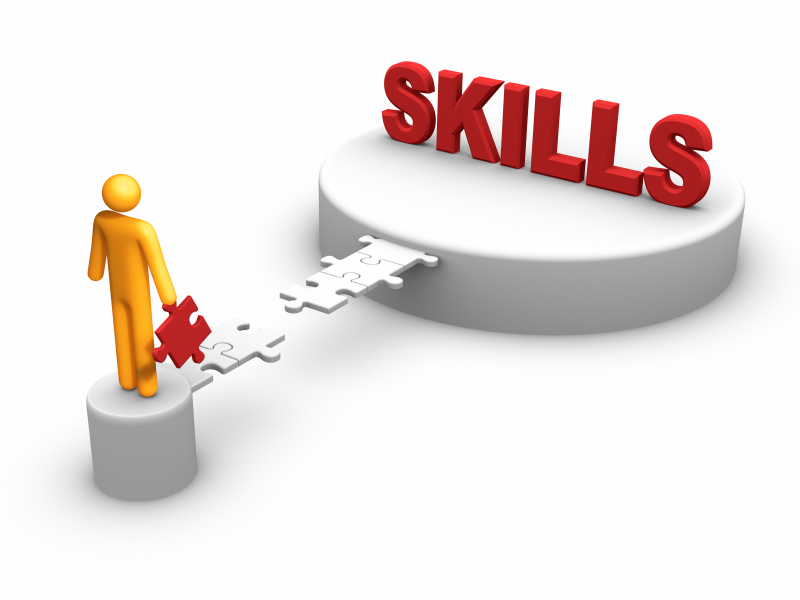 MoJobs Can Help!
Remember, a participant can create multiple resumes in MoJobs.  This can be helpful to design each resume for a special skill set that matches a specific industry.
Be sure to update the completed Assessment to correspond with a participant’s new career goals and objectives.
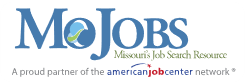 You Can Do It!
It is important to remember that even though some participants may lack actual work experience they may have many transferable skills that can meet the need of potential employers.  Some individuals will just need your assistance to realize that they have skills to offer employers and how to sell those skills.
Helpful Guides
“Who I Am?” Map
Career Switch Tolerance Questionnaire
SWOT Analysis
Match Your Skills!
https://www.careeronestop.org/Toolkit/Skills/skills-matcher-questions.aspx

http://www.educationplanner.org/students/career-planning/find-careers/careers.shtml

http://www.jobseekersguide.org/US/sites/default/files/match_skills-1_1.pdf
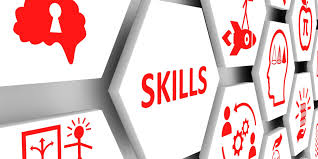 Helpful Links
https://www.smu.edu/-/media/Site/StudentAffairs/Career/Guides/TransferableSkillsWorksheet.pdf?la=en
https://ccv.edu/documents/2013/11/skills-inventory-worksheet.pdf/